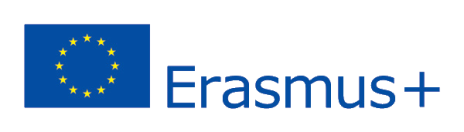 2020-1-UK01-KA201-079177
Microsoft Teams opetuskäytössä
Sosiaalisten verkostojen hyödyntäminen opetuksessa
MS Teams - yleiskatsaus
Microsoft Teams on Skype for Business –ohjelmiston korvaaja
Microsoft lanseerasi Teams-palvelun maailmanlaajuisesti 14. maaliskuuta 2017
Microsoft kertoi, että huhtikuuhun 2020 mennessä Microsoft Teamsilla oli jopa 75 miljoonaa päivittäistä käyttäjää, mikä osittain johtui COVID-19 -pandemiasta.
Osa Microsoft Office 365:a
Toimintoja
Tiimit: Yhteisöt, ryhmät ja työryhmät voivat liittyä Tiimeihin erityisen URL-linkin tai kutsun kautta. 
Pikaviestit: Yksityisviestit ja kanavan sisäiset viestit.
Soittaminen: Videoneuvottelut.
Kokous: Kokoukset voidaan ajoittaa tai järjestää tilapäisenä.
Virtuaalisen luokkahuoneen luominen
Teams mahdollistaa “virtuaalisen luokkahuoneen” luomisen. 
Käyttäjät voivat liittyä kokoukseen Teams-sovelluksen tai selaimen kautta 
Jopa 250 osallistujaa voi liittyä tapaamiseen
Osallistujat voivat kommunikoida keskenään joko viestitse tai jakamalla näyttöään tai tiedostoja
Tapaamiset voidaan nauhoittaa ja ladata uudelleen.
Teams videokokousten käyttäminen opiskelijoiden kanssa
Tallenna vain katsomisen arvoiset asiat 
Julkaise videotallennus jälkikäteen
Vastaa viesteihin kanavan julkaisuosiossa keskustelun luomiseksi 
Käytä kuulokkeita vähentääksesi muista kaiuttimista kuuluvaa kiertoa  
Opettele jakamaan näyttösi  
Harkitse tarkoin, minkä mikrofonin ostat
Tiimit, kanavat, välilehdet ja sovellukset
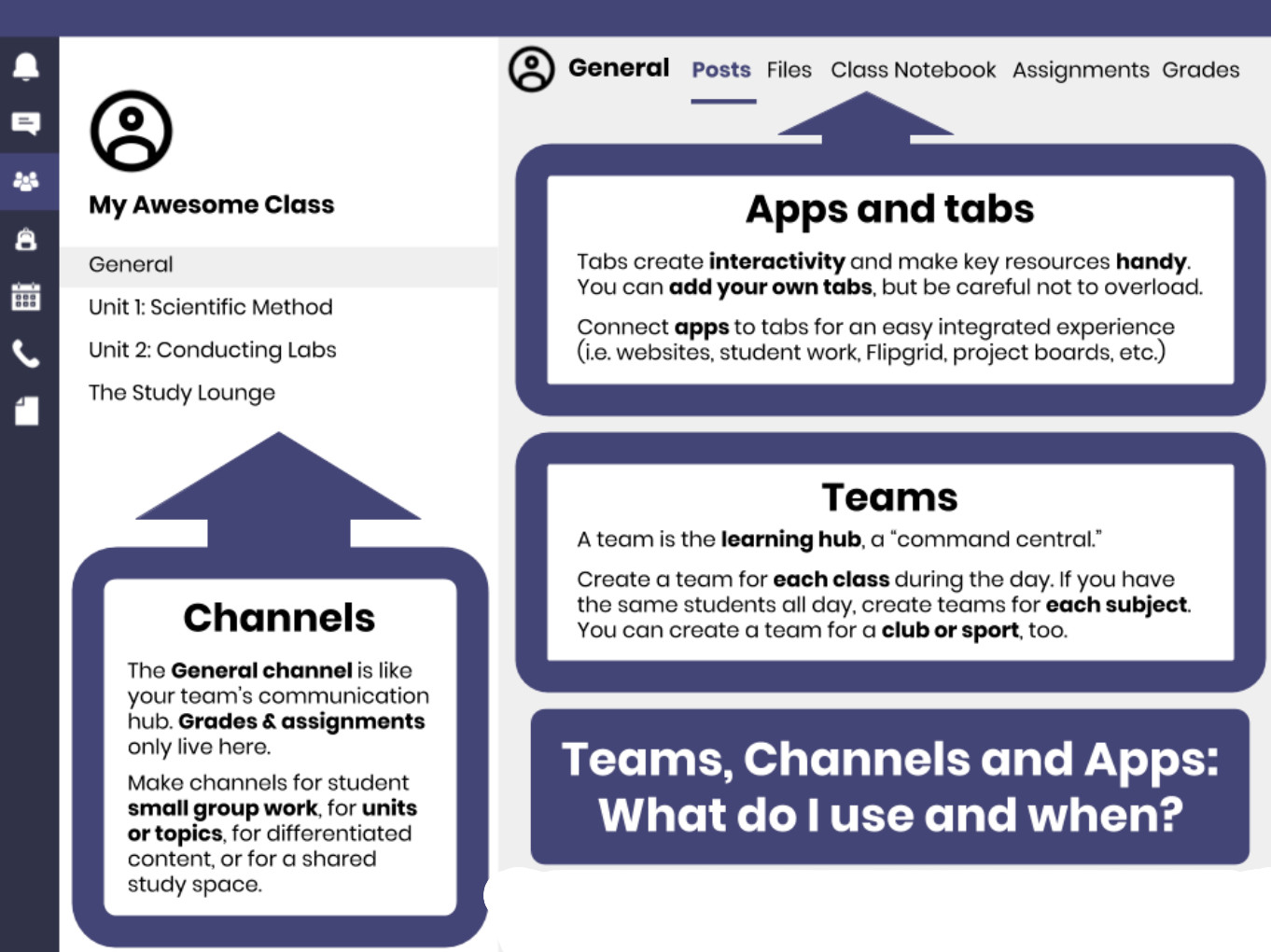 Teams-kanavat
Kanavien toiminta perustuu yhteistyöhön 
Luo Kokouksia varten oma kanava, jotta videotapaamiset ovat helpommin löydettävissä
Voit käyttää myös SharePointia vain katselukäyttöön tarkoitettujen asiakirjojen luomiseen. Tämä on tärkeää, sillä kanavien oletuksena on, että kaikki asiakirjat ovat kaikkien vapaassa käytössä.
Ideoita, miten hyödyntää videokokouksia opiskelijoiden kanssa
Luennointi 
Opiskelijoiden kuulumisten kysely 
Esitelmien esittely 
Virtuaalinen vieraileva puhuja
Henkilökunnan vastaanottoajat opiskelijoiden kysymyksiä varten 
Yhdessä piirtäminen
Virtuaalinen luokkaretkit
Vanhenmpaintapaamiset
Hyödyllisiä vinkkejä yksi
Miten estää oppilaita hiljentämästä tai poistamasta toisiaan MS Teamsissa
Vaihe 1: Ajoita kokous kalenterinäkymän avulla 
Vaihe 2: Lisää opiskelijat kokouksen osanottajiksi. Klikkaa lähetä. 
Avaa tapaaminen kalenterinäkymässä. Klikkaa Tapaamisasetukset.
Kuka voi esittää? valitse vain minä tai valitse vain tietyt opiskelijat. Klikkaa Tallenna.
Hyödyllisiä vinkkejä kaksi
Merkitse ilmoitus tärkeäksi 
Klikkaa minkä tahansa kanavan julkaisuosiossa A-ikonia. Valitse sitten alavalikosta Ilmoitus.
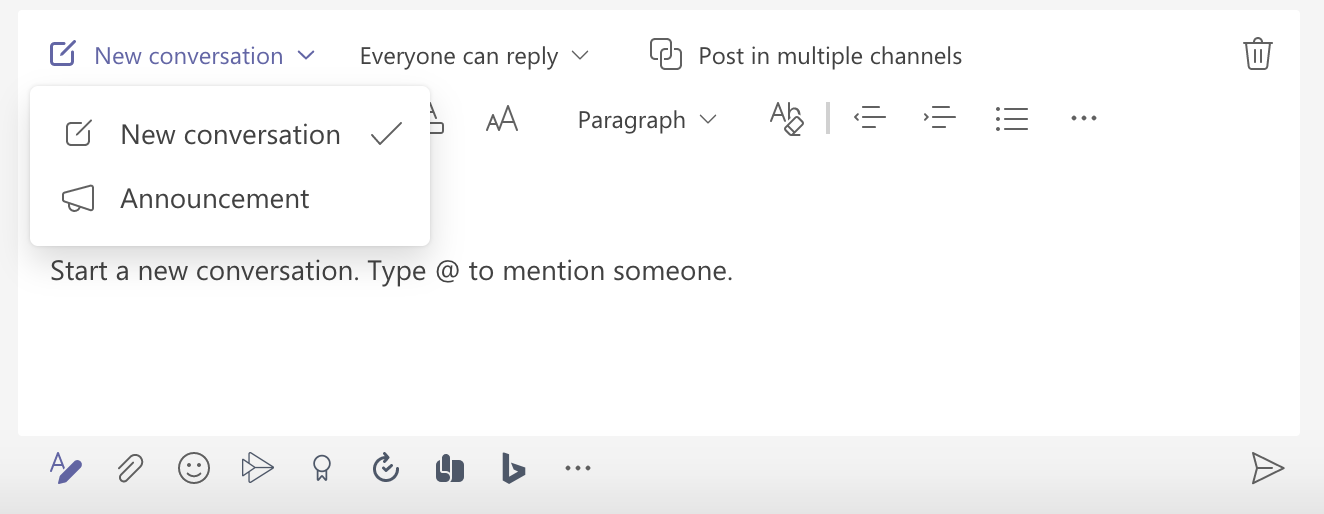